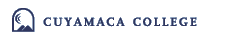 Cuyamaca RedesignWireframes
Version 1
Prepared by Annette Fowler
March 2014
Of Note
It is assumed that items noted in green boxes are external sites (or pages outside of the college’s Cascade server site) and these pages will not be modified in any way within the scope of this project, but simply linked to from the new site’s navigation
Since the “Find” drop down box in the Utility nav can serve as a quick links bar, recommend changing “Quick Links” to “News & Events” to allow easy navigation to these often used areas from every page of the site
Cuyamaca Main Site Hierarchy
Home page
Faculty & Staff
Alumni & Friends
Current Students
Programs & Departments
Student Services
Campus Life
News & Events
About Us
Future Students
Admissions & Records
Associated Students (ASCC)
Events
About Cuyamaca
Apply & Enroll
Help for Students
Professional Development
Grapevine
Academic Affairs
Activities
News
Academic Calendar
Registration Help Line
Class Info
Hiring Students
Facilities User
Assessment
Administration
Athletics
Accreditation
Financial Aid & Scho
Housing Info
Continuing Ed
Tools
Bookstore
Clubs & Organizations
Faculty Directory
Facilities Use
Foundation
Faculty Directory
Request Information
CalWORKs
Continuing Education
Academic Calendar
Community Interest
Transcripts
Campus Events
Outreach
Career Center & Student Emp
District Offices
Cashier’s Office
Financial Aid
Fitness Center
Orientation
District Offices
Foundation
Child Care Center
College Bridge Program
Transcripts
Study Abroad
Computers & Technology
Newsletters
Transfer Center
Visit
Counseling
Parking & Public Safety
Disabled Students
Professional Development Academy
EOPS/CARE
Visit
Financial Aid & Scholorships
Health Services
Library
Student Services Program
Transfer Center
Tutoring
4/1/2014
Cuyamaca Tier 2 Navigation
Programs & Departments
Academic Affairs
Administration
Continuing Education
District Offices
American Sign Language
Academic Departments & Disciplines
Administrative Structure
College for Kids
Art
Athletics
Office of Instruction
Meet the Team
Automotive Technology
Business & Prof Studies
Child Dev & Elementary Ed
Academic Senate
Administrative Services
Communication Arts
Computer, IS, Graphic Design
Master Plan
Continuing Ed
CADD
Strategic Plan
Environ Health & Safety
Exercise Science & Health Ed
Resource Links
Fitness Center
History, Social & Behavioral Sciences
Humanities
Library
Math
Ornamental Horticulture
Performing Arts
Science/Engineering
Water/Wastewater Tech
World Languages
4/1/2014
4
Cuyamaca Tier 2 Navigation
Student Services
Admissions & Records
Assessment
Bookstore
Cal WORKs
Career Center & Student Employment
Cashier's Office
Child Development Center
Computers & Technology
Counseling
Disabled Students
EOPS/CARE
Financial Aid & Schol
Health Services
Library
Student Services Program
Transfer Center
Tutoring
Resources
Admissions
Enrollment & Eligibility
DSPS Staff
Apply
Academic Advising
About Us
Adobe
Choose a Major
Articles
Fair
Apply for Benefits
Student Learning Outcomes
Articulation
Application
Borderless Spaces
Apply
Catching the Wave
Online Services
Backback Checkout
New Students
Services
Philosophy
Class Descriptions
Teaching Learning Center
Insurance
College Catalog
Assessment
CARE
BOGW
Veterans
Classes
Forms & Policies
Forms
Transfer Students
Help Desk
Clusters
Work Study
Preschool
Club
Check Your Status
Continuing Students
Transcripts
Information
Previously Enrolled Students
Getting Started
CTE
Class 1
Computer Labs
Counseling Staff
Events
Staff
Counselor’s Corner
Eligibility
Lir110
Code of Conduct
VA Info
High Tech Center
Wireless Hotspts
Job Opportunities
Degree Completion
Toddler
Contact Us
More Resources
Veterans Affairs GI Bill
Education Plan
Services
Web Team
LD Assessmt
Job Search Skills
Direct Loans
Evaluation
Research
California Veterans Website
UP program
Instructional Media Services
FAQ
Newsletters
FAQ
For Employers
Forms
Websites
GI Bill Benefit Info
iTuens
Events
Fed State Grants
PDSS Classes
Getting Started
Occupational Research
Libserv
Veterans Crisis Intervention
Fed Work Studt
High School
Video Promo Ads
Meet the Staff
Resources
Resources
New Students
Guides
Forms
Requirements
Redesign
Prerequisites
Resources
Services & Equipmt
Self Assessment
Gainful Employment
Subjects
Probation
Web Standards
Success
Test Proctor
Deadlines
Registartion
Gainful Employmt Rpt
Locations/Hours
Teaching Online
Student Success
Online Courses
Testimonials
Web Accessibility
Contact Us
Student Ed Plan
Tech Mall
State Licensure
WEX11009
Success Workshop
Student Learning Outcomes
4/1/2014
5
Work Study
Tech Prep
Scholarships
Transcript
Vets
WA Tutorials
PDC
Web Counselor
Cuyamaca Tier 2 Navigation
Campus Life
Assoc Students (ASCC)
Student Activities
Athletics
Clubs & Organizations
Campus Events
Fitness Center
Study Abroad
Academic Support
Caps
How to Enroll
Florence 2014
Paris 2014
Physcials
Abled
Orientation Info
Engineering
Staff
Student Course Quiz Info
Coyote Express
Classes
Academic Awards
PTK
Schedule of Events
Springfest
Training
Sudanese
Links
Profiles
Sports/Teams
4/1/2014
6
Cuyamaca Tier 2 Navigation
News & Events
Current 
News 
Listing
Event
Listing
News Detail
Submit Event Form
Event Photo Archive
Event Detail
Archive
Cuyamaca Tier 2 Navigation
About Us
About Cuyamaca
Academic Calendar
Accreditation
Community Interest
District Offices
Foundation
Newsletters
Parking & Public Safety
Professional Development Academy
Visit
Faculty Directory
President’s Message
Continuing Ed
Campus Information
College History
Heritage of the Americas Museum
Maps & Directions
Mission & Vision
Library
Transportation
College Documents
OH Nursery
Tour
Diversity & Inclusion
Educational Objectives
Educational Philosophy
4/1/2014
8
Cuyamaca Tier 2 Navigation
Future Students
Apply & Enroll
Registration Help
Financial Aid & Scholarships
Request Information
Outreach
Orientation
College Bridge Program
Visit
9
Cuyamaca Tier 2 Navigation
Current Students
Help For Students
Class Info
Housing Information
Facilities Use
Academic Calendar
Financial Aid & Scholarships
Transcripts
Transfer Center
Registration
Class Schedule
College Catalog
Plug-ins
New Room Numbers
iStream
Housing
Learning Calendar
Services for Students
Schedule
10
Cuyamaca Tier 2 Navigation
Alumni & Friends
Grapevine
Hiring Students
Continuing Education
Foundation
Transcripts
11
Cuyamaca Tier 2 Navigation
Faculty & Staff
Professional Development
Facilities Use
Tools
Faculty Directory
iStream
Teaching Online
12